Week 1
Diersoort 1
Introductie diersoort
Algemeen
Diersoort: konijn 
Wettenschappelijke naam: Oryctolagus cuniculus
Herkomst: Romeinen hielden konijn uit iberische schiereiland ( Spanje )
Gebruiksdoel: vroeger voor vlees en vacht, tegenwoordig voor gezelschapsdier/huisdier
Rassen en variëteiten
Erkende rassen:
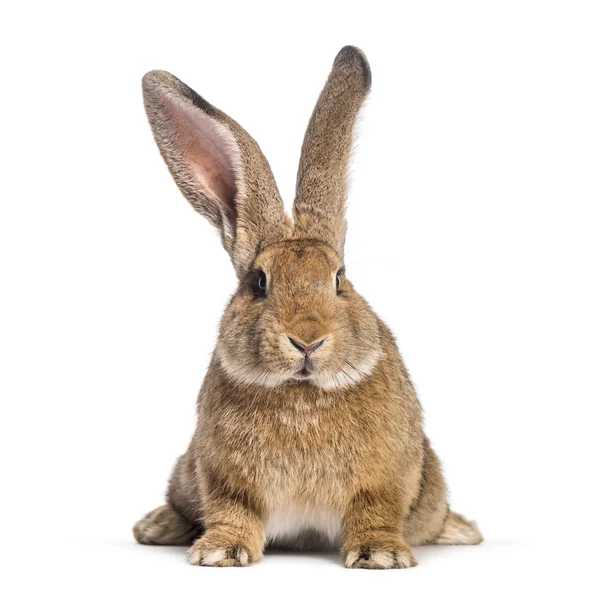 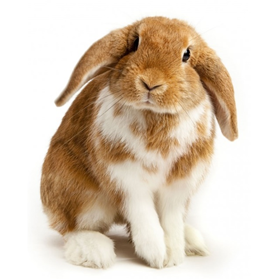 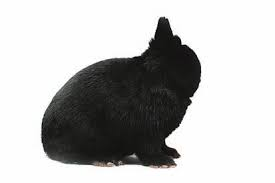 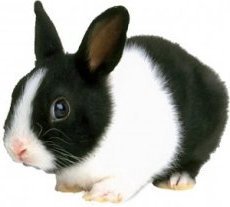 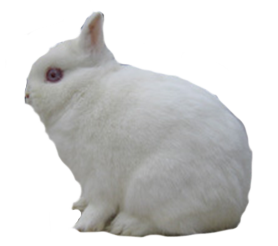 Franse hangoor	           Vlaamse Reus            NL hanoordwerg              Kleurdwerg	               Pooltje	              Hollander
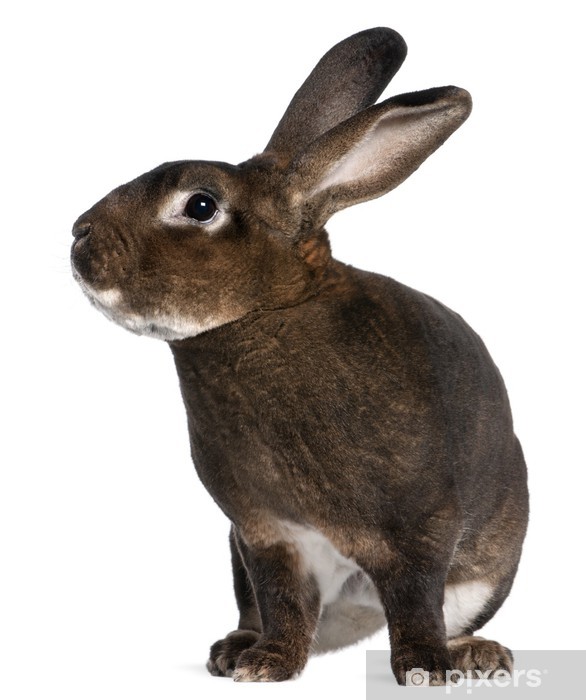 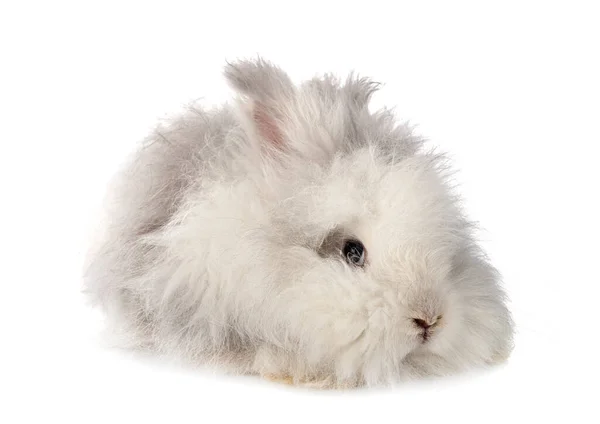 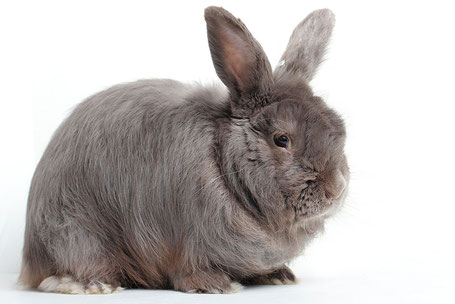 Rex		 Angora	                       Voskonijn
Niet erkende rassen
Leeuwenkop konijn	/ baardkop			                            Teddy dwerg konijn
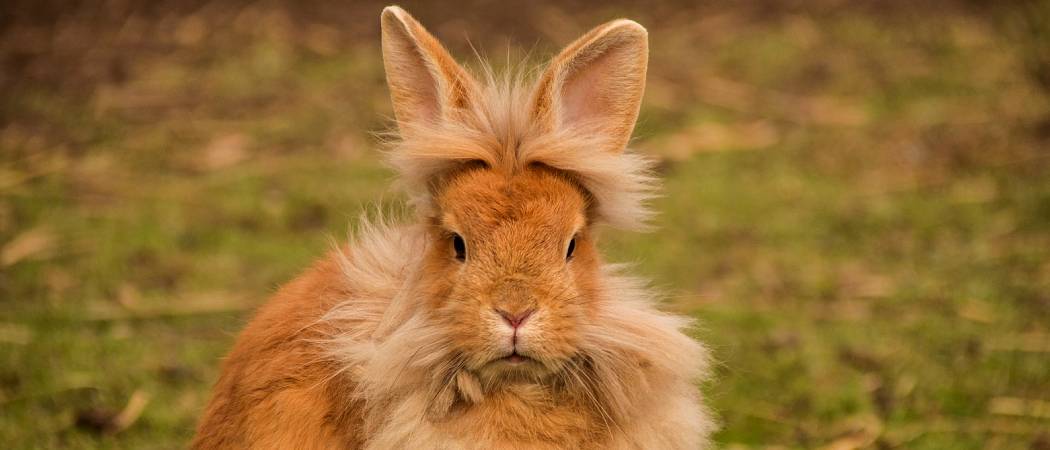 Voeding
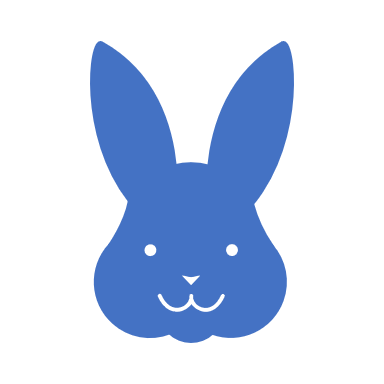 Herbivoor
Konijn Herkauwer?
Constante darmvegetatie
Altijd groeiende tanden
Voeding:
Ruwvoer
Brok
Verswater
Groenvoer
Knaagmateriaal/extraatjes
Herkauwer?
Onrein volgens Bijbelse termen
caecotrofie (blinde darmkeutels)
Ochtend keutels opeten
Belangrijke mineralen en vitamines
Eind van de dag krachtvoer aanbieden
Ruwvoer
Brok
Groenvoer
Knaagstenen
Zoutstenen
Snoepjes en snacks
Vers en jong gras 
Steenvruchten
Perziken
Avocado's
Walnoten
Olijven
Mango’s
Pruimen
Dadels
Koolgroente
Niet te veel voer
Kijk uit met…
Huisvesting
Huisvesting
Huisvesting
Huisvesting
Omgevingsverrijking + afbeeldingen
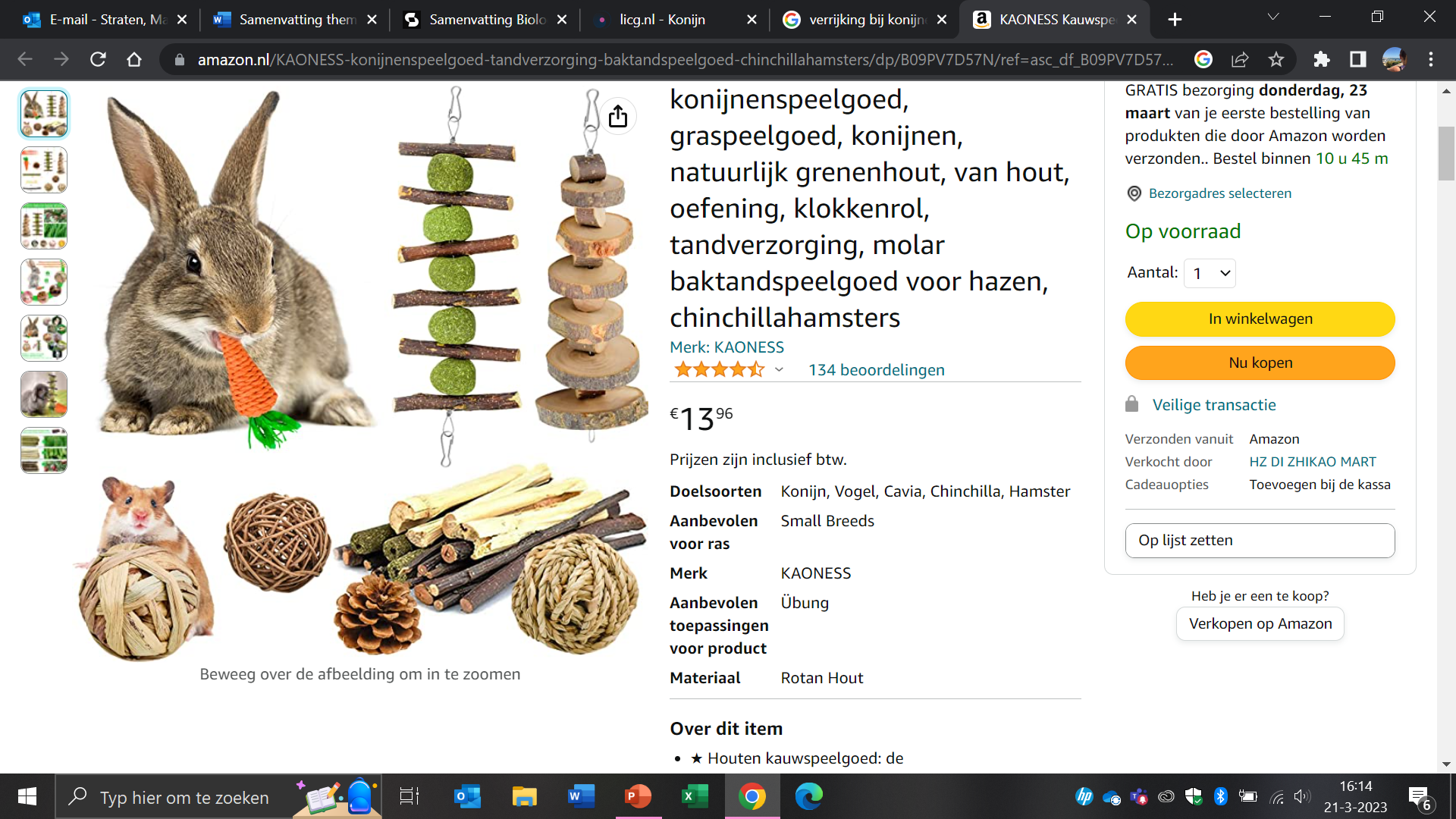 Konijn verveelt zich snel, daarom verrijking nodig
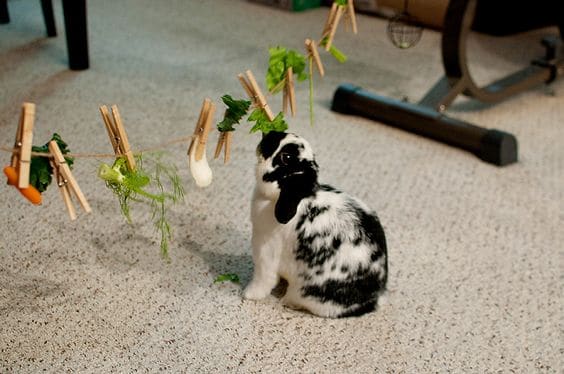 Naamgeving:
Man: ram
Vrouw: voedster
Jong: lamprei
Castraat:

Kenmerken:
Geslachtsrijp: 12 weken 
Fokrijp: ram = 7 maand, voedster = 9 maand
Bronstcyclus: max 2 keer per jaar een nest
Duur bronst: niet bekend
Draagtijd: 28 tot 32 dagen
Worpgrootte: 4 tot 8 jongen
Speentijd: 8 weken 
Gemiddelde leeftijd: 6 jaar
Primaire geslachtskenmerken: penis en vagina 
Secundaire geslachtskenmerken: testikels
Voortplanting
Entschema konijn
Natuurlijk gedrag: 
Meestal leven ze in grasland, duinen of heidegebieden. Het territorium wordt afgezet met keutels en plasjes. Ook wrijven ze hun kin langs voorwerpen om territorium af te zetten. Konijnen leven in zelfgegraven holen en gangenstelsels. 
Sociaal gedrag:
Konijnengedrag is over het algemeen heel zachtaardig. Zo laten ze zich graag aaien (mits ze dit gewend zijn). Maar konijnen kunnen ook schrikachtig zijn. Wanneer iets ze niet bevalt, kunnen ze bijten. Verder zijn ze heel speels, daarom genoeg verrijking toepassen.
Foerageergedrag: 
selectieve eters, zorg voor 1 soort brok. 
Territoriumgedrag:
Urine en keutels. Ook kin langs voorwerpen
Voortplantingsgedrag:
Snel geslachtsrijp, erg opletten. Geen speciaal gedrag
Welzijn en gedrag
Opdracht
Maak groepen van 3 of 4
Pak het format: PP format overige zoogdieren voor je
Ga aan de slag met de aangewezen diergroep ( cavia, chinchilla, degoe )
Maak een powerpoint om zo van elke diersoort iets te hebben straks!